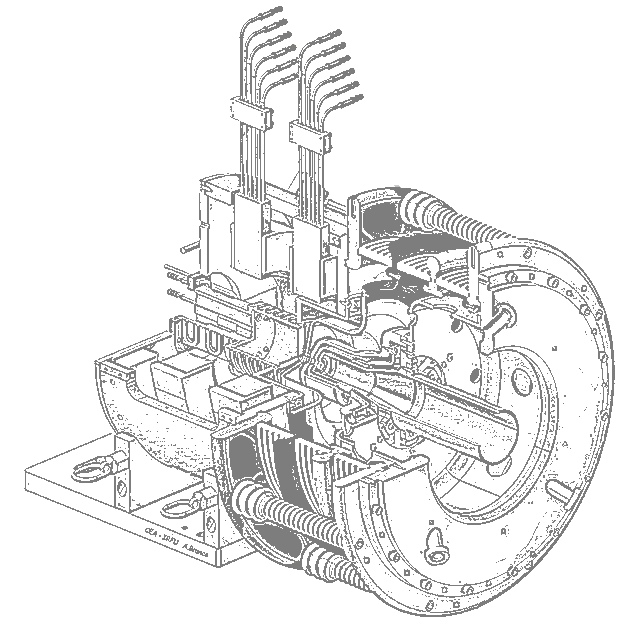 Proton injector status for FAIR and measurements at BETSI test bench (CEA/Saclay) 2014
H4F Physics Day 2014						 	             C.Ullmann
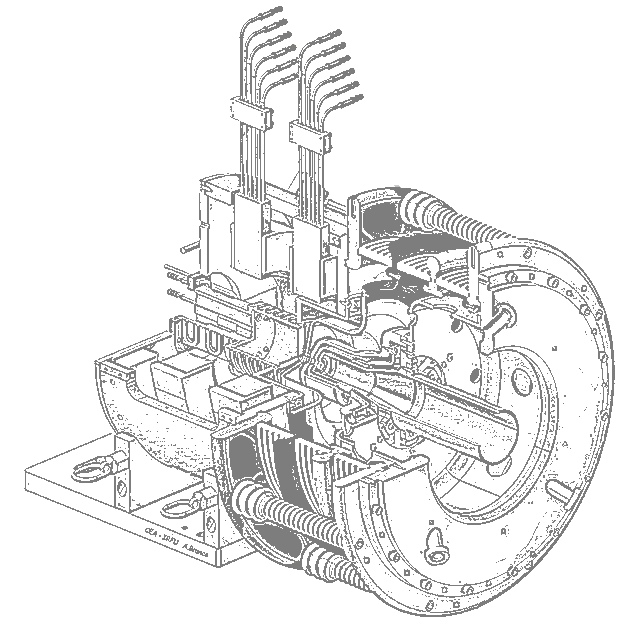 Overview
Proton injector status

BETSI test bench @ CEA/Saclay

Scintillator screen measurements

4-grid Analyzer measurements

Simulations

Outlook
H4F Physics Day 2014						 	             C.Ullmann
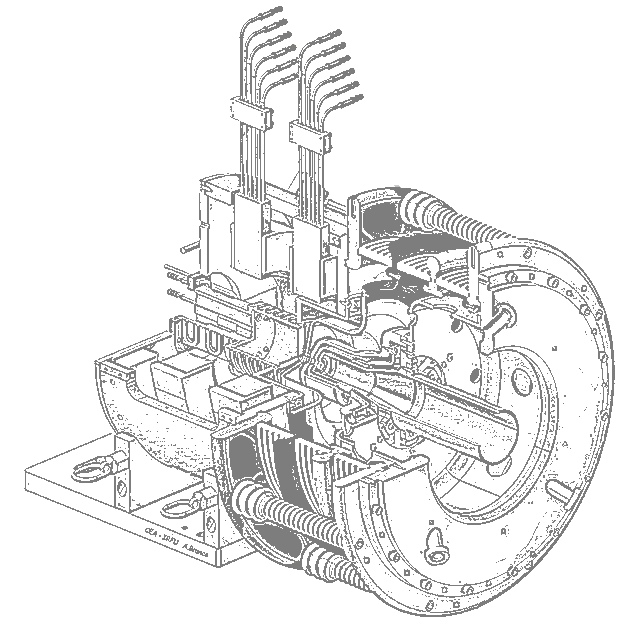 Proton Injector Status
Delivered

@ CEA/Saclay
Faraday cage, HV platform 
Solenoids, ACCTs
Ion source
Extraction system
Turbo pumps, valves, gauges
LEBT chamber
accelerating column

@ GSI/Darmstadt
Iris/ SEM-grid
In production- CEA/Saclay

Allison scanner
Wien filter
Commissioning
CEA/Saclay
Q2/2015
Expected in Q4 ’14/Q1 ‘15

Puller electrode power supply
Repeller electrode power supply
Coil power supplies
HV power supply
H4F Physics Day 2014						 	             C.Ullmann
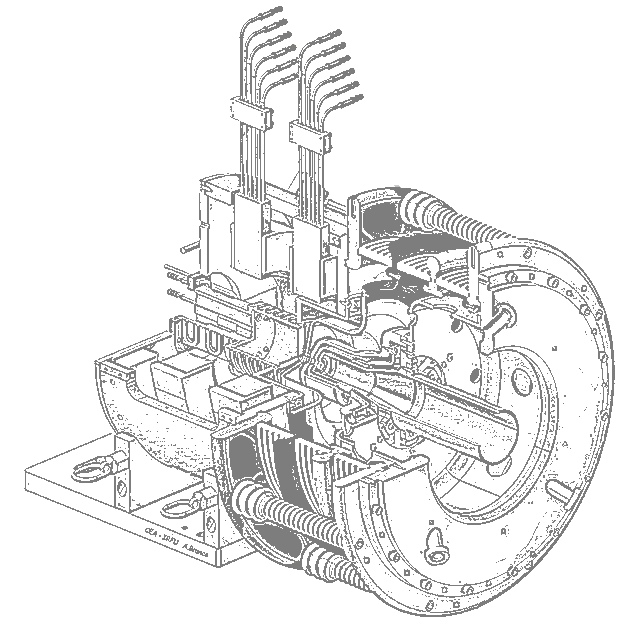 Proton Injector Status - Ion Source
Ion Source
RF-injection (2,45 GHz)
Gas inlet
Coils
Plasma chamber (d=90mm; l=100mm)
Extraction system
Pentode system:
Plasma electrode (95 kV)
Puller electrode (55 kV)
Ground electrodes
Repeller electrode (-3kV)
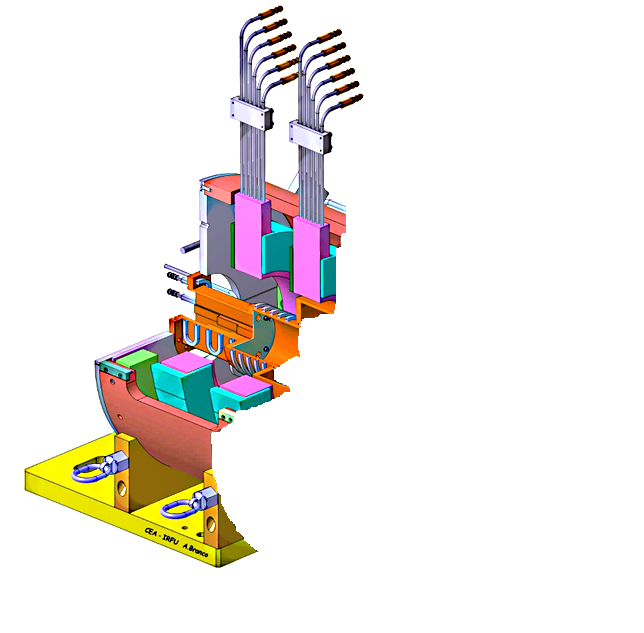 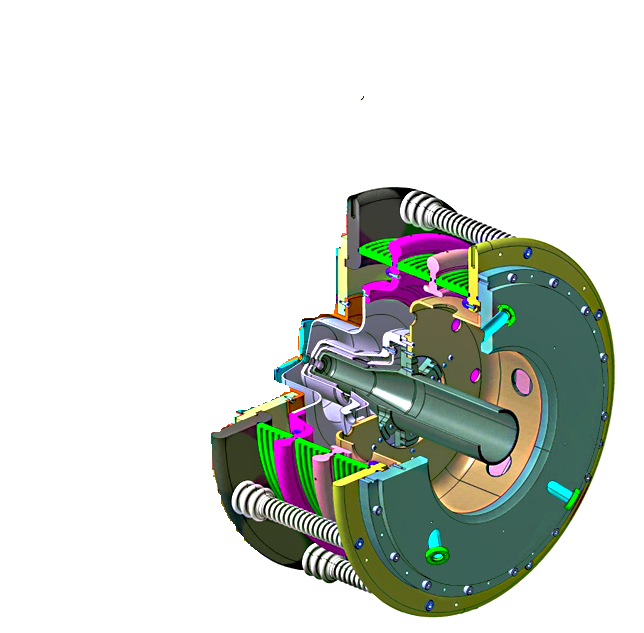 ion source
extraction system top view
H4F Physics Day 2014						 	             C.Ullmann
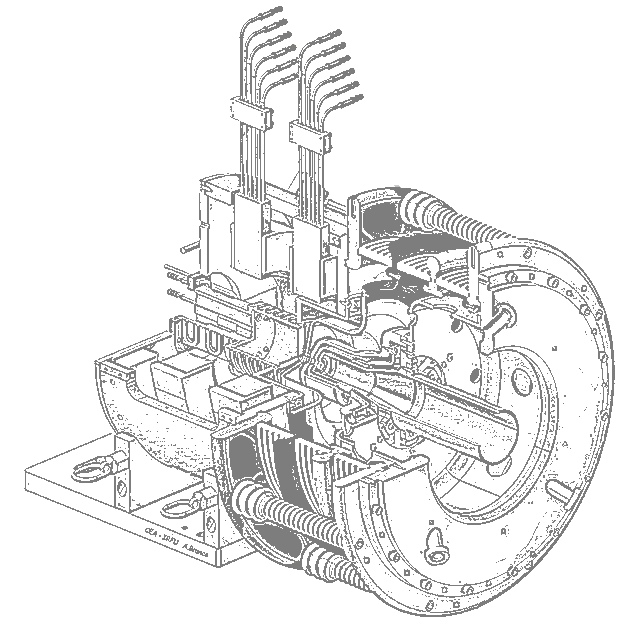 Proton Injector Status - LEBT
Diagnostic chamber
IRIS
SEM grid
Wien filter
beam stopper
4-grid Analyzer
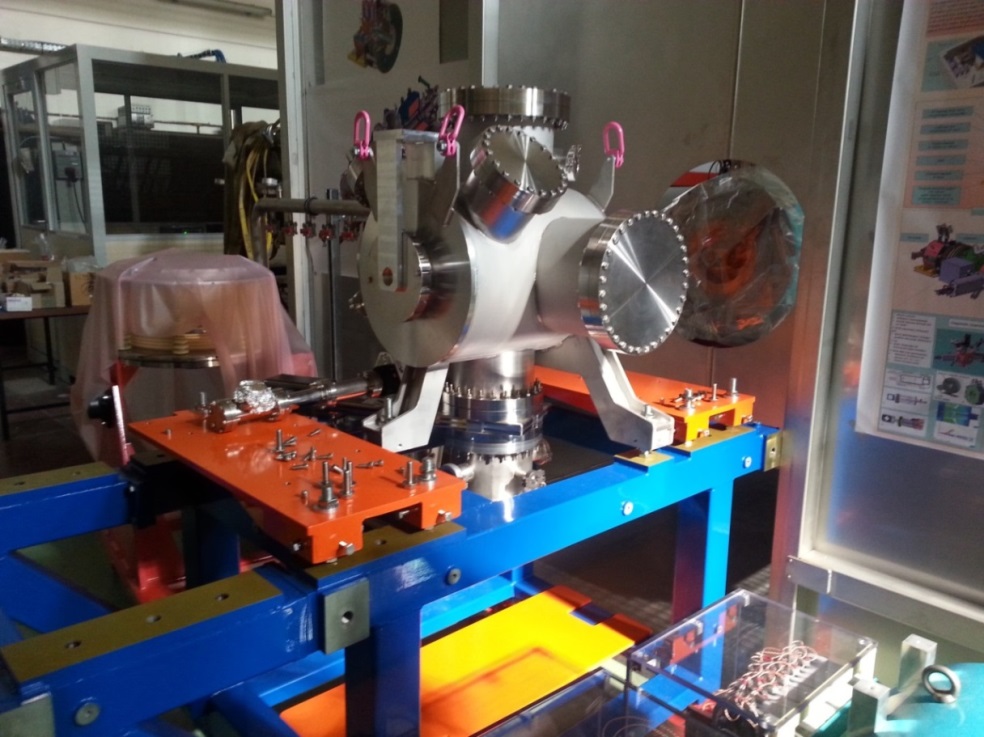 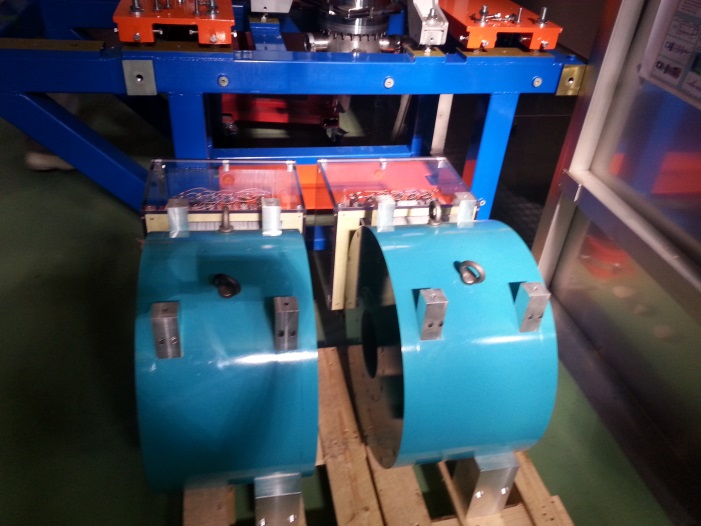 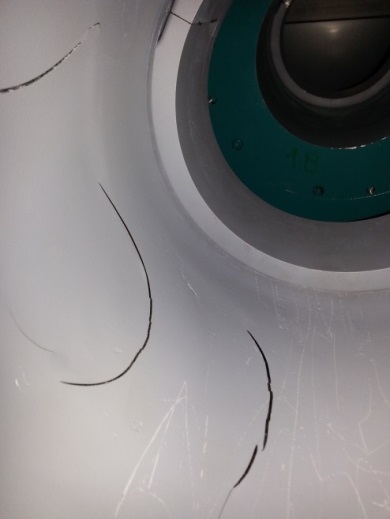 solenoids with steerers
diagnostic chamber
diagnostic chamber
Solenoids
maximum induction: 500 mT
water cooled
heat damage detected during first view
combined with steerers
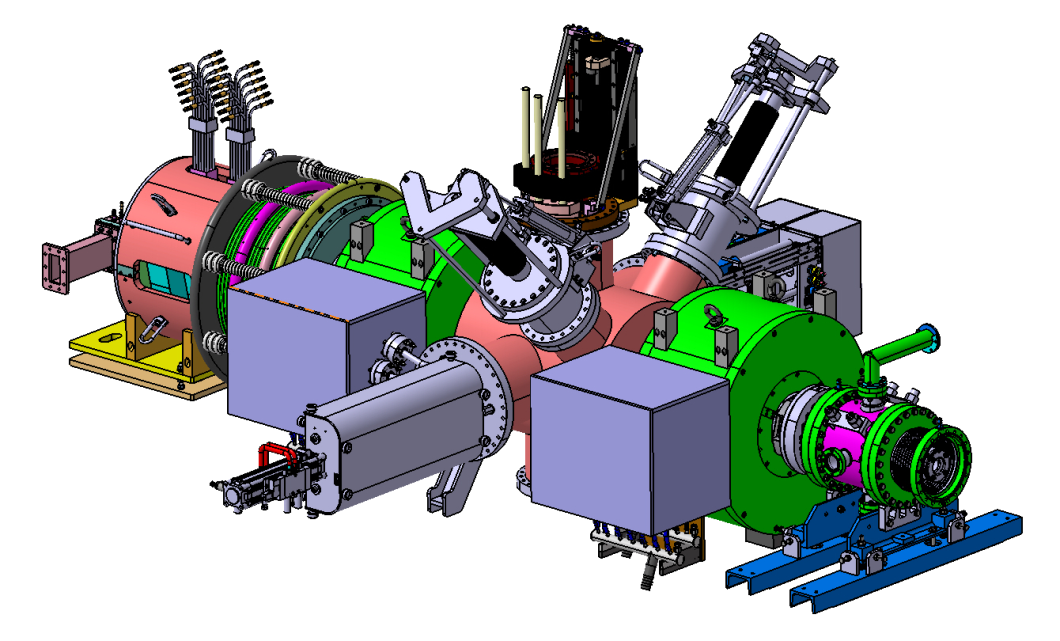 ion source
heating damage inside solenoids
solenoids with steerers
chopper
H4F Physics Day 2014						 	             C.Ullmann
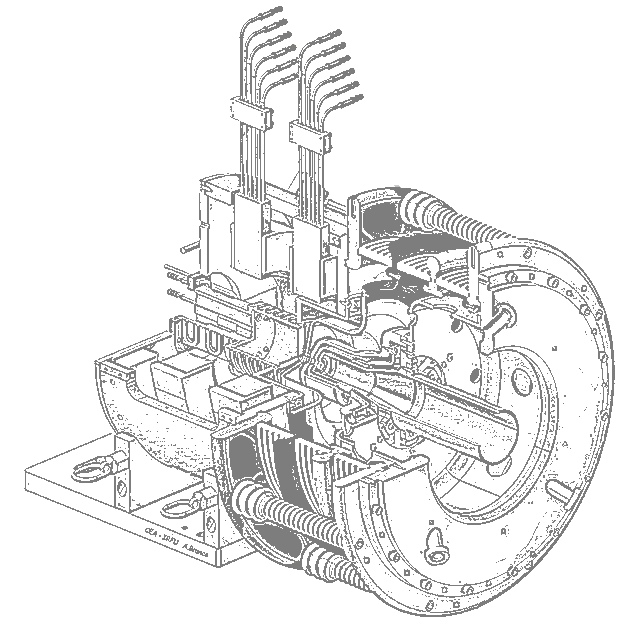 Overview
Proton injector status

BETSI test bench @ CEA/Saclay

Scintillator screen measurements

4-grid Analyzer measurements

Simulations

Outlook
H4F Physics Day 2014						 	             C.Ullmann
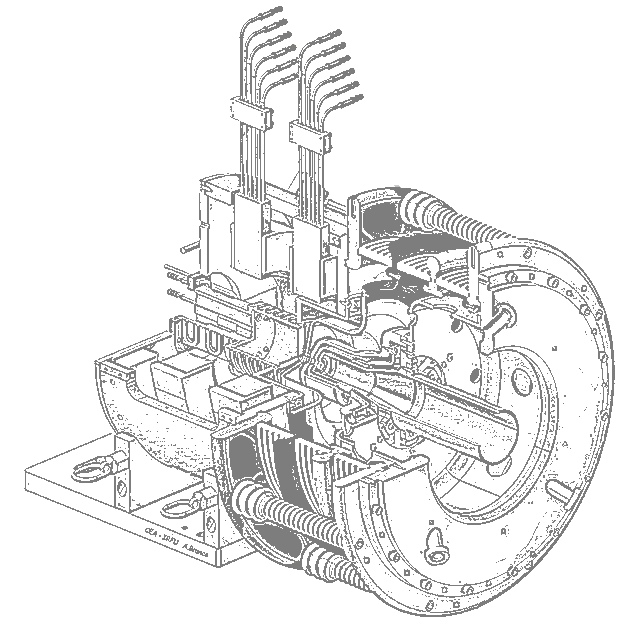 BETSI test bench
BETSI ion source
~80% H+/~15%H2+/~5%H3+ extrapolated difference between extracted and measured current (beam stopper)
pentode extraction with puller switched off during measurements due to sparking problems!
pentode extraction
ion source
4-grid analyzer
scintillator screen
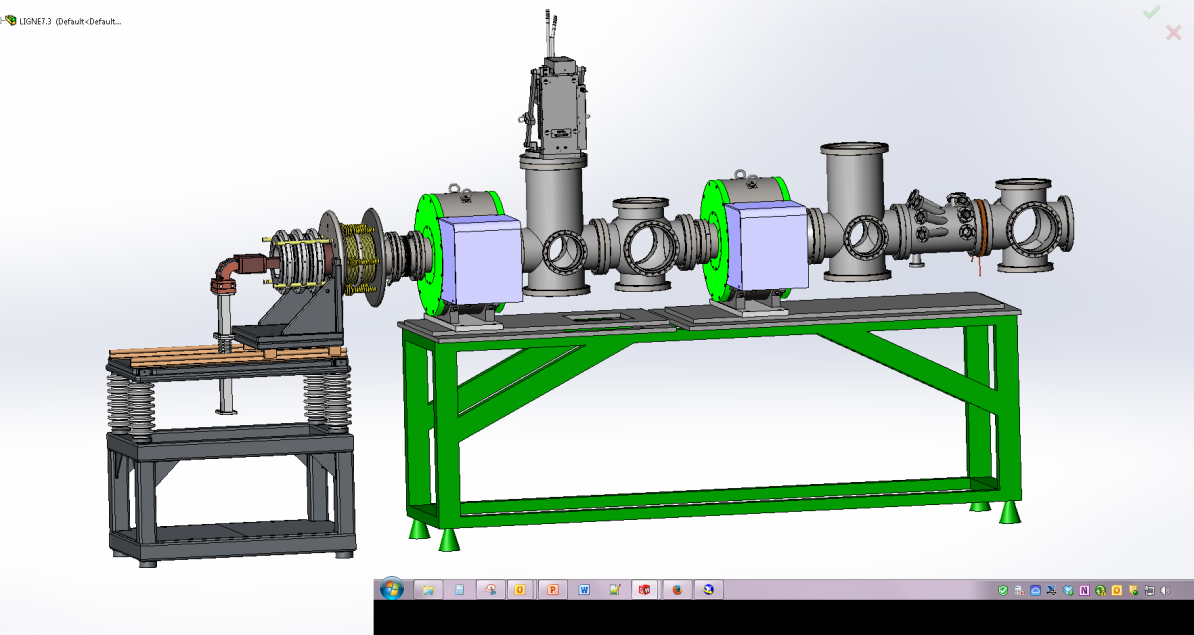 BETSI LEBT
Solenoids similar to p-linac solenoids
Allison scanner mounted behind chopper
chopper
beam stopper
Allison scanner
solenoids with steerers
H4F Physics Day 2014						 	             C.Ullmann
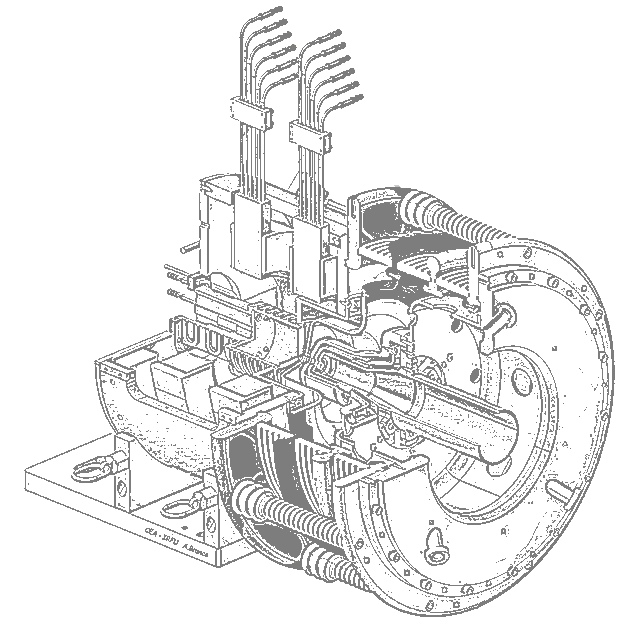 KBr scintillator screen
CCD camera
Scintillator screen in the beamline
CCD camera installed from top
KBr scintillator installed from side with a small angle
beam
Scintillator screen
H4F Physics Day 2014						 	             C.Ullmann
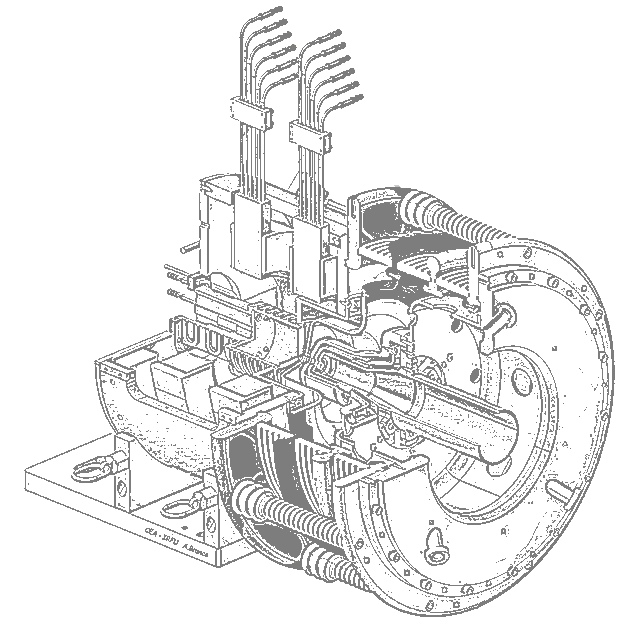 Scintillator measurements
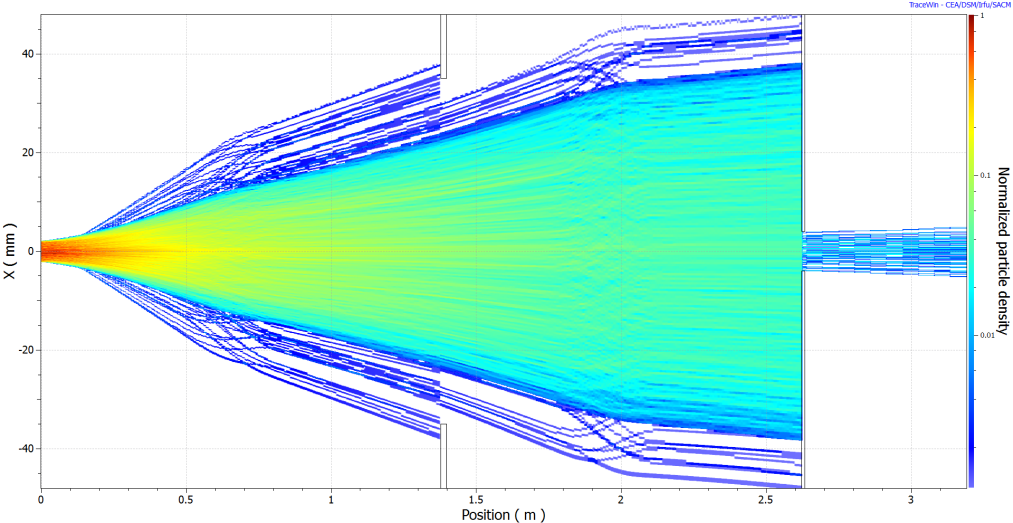 TraceWin Simulation – BETSI LEBT
Drift
1st solenoid (max. 200 A)
diagnostic chamber
2nd solenoid (max. 500 A)
Drift
Chopper
3.
2.
1.
4.
5.
6.
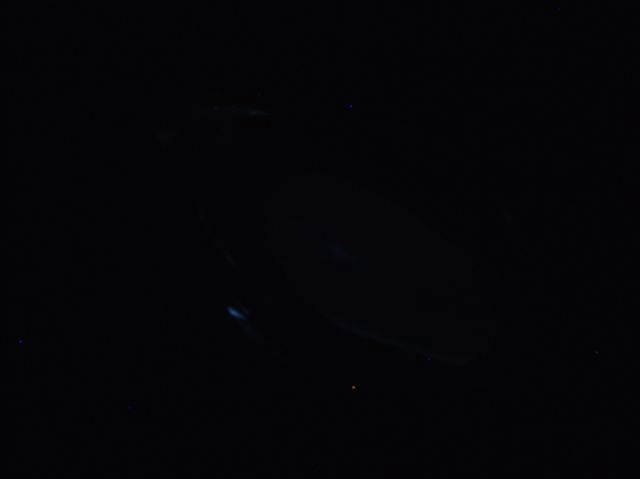 Scintillator screen measurements
Extraction voltage: 25kV 
estimated current: ~60mA
Foccussing animation
1st focus at 132.5 A (H+)
2nd focus at 187.5 A(H2+)
H4F Physics Day 2014						 	             C.Ullmann
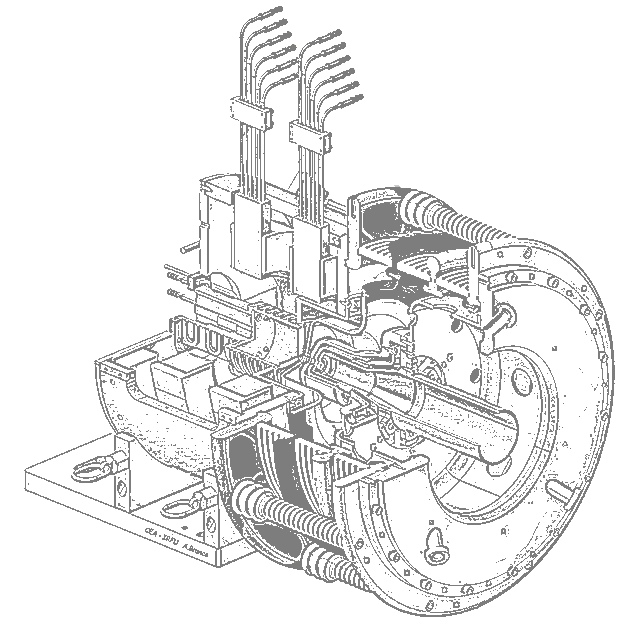 4-grid Analyzer schematic view
measurement of space charge compensation
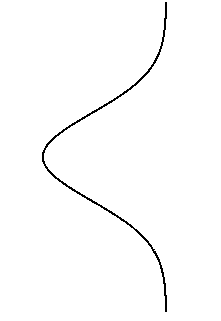 φ
beam potential
beam tube
P
4-grid Analyzer
beam diameter
ion 
intensity
P
P
measured voltage via data acquisition
S
Faraday Cup
grid 3[V]
dI/dV
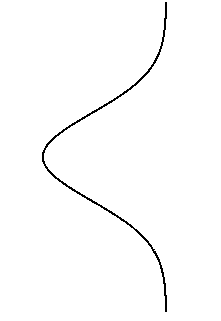 via derivation
Estimated beam potential
Shielding
grid 3: retarding potential
grid 2: neg. pot.
grid 4: neg. pot.
grid 1: ground
grid 3 [V]
H4F Physics Day 2014						 	             C.Ullmann
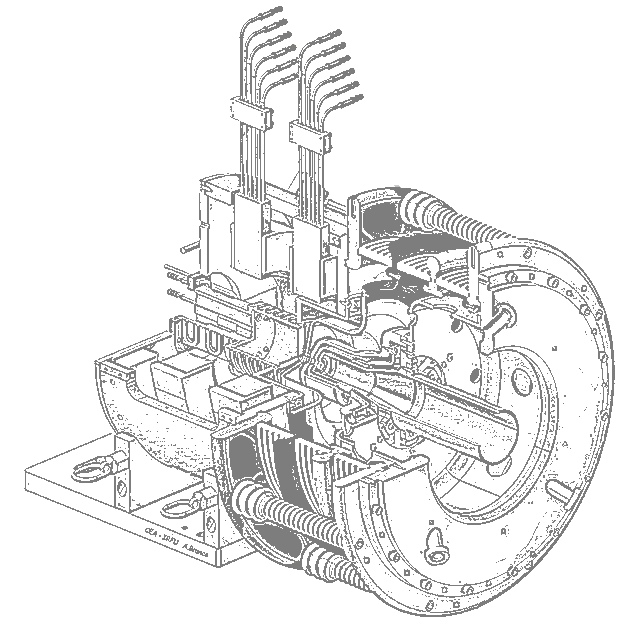 4-grid Analyzer measurements
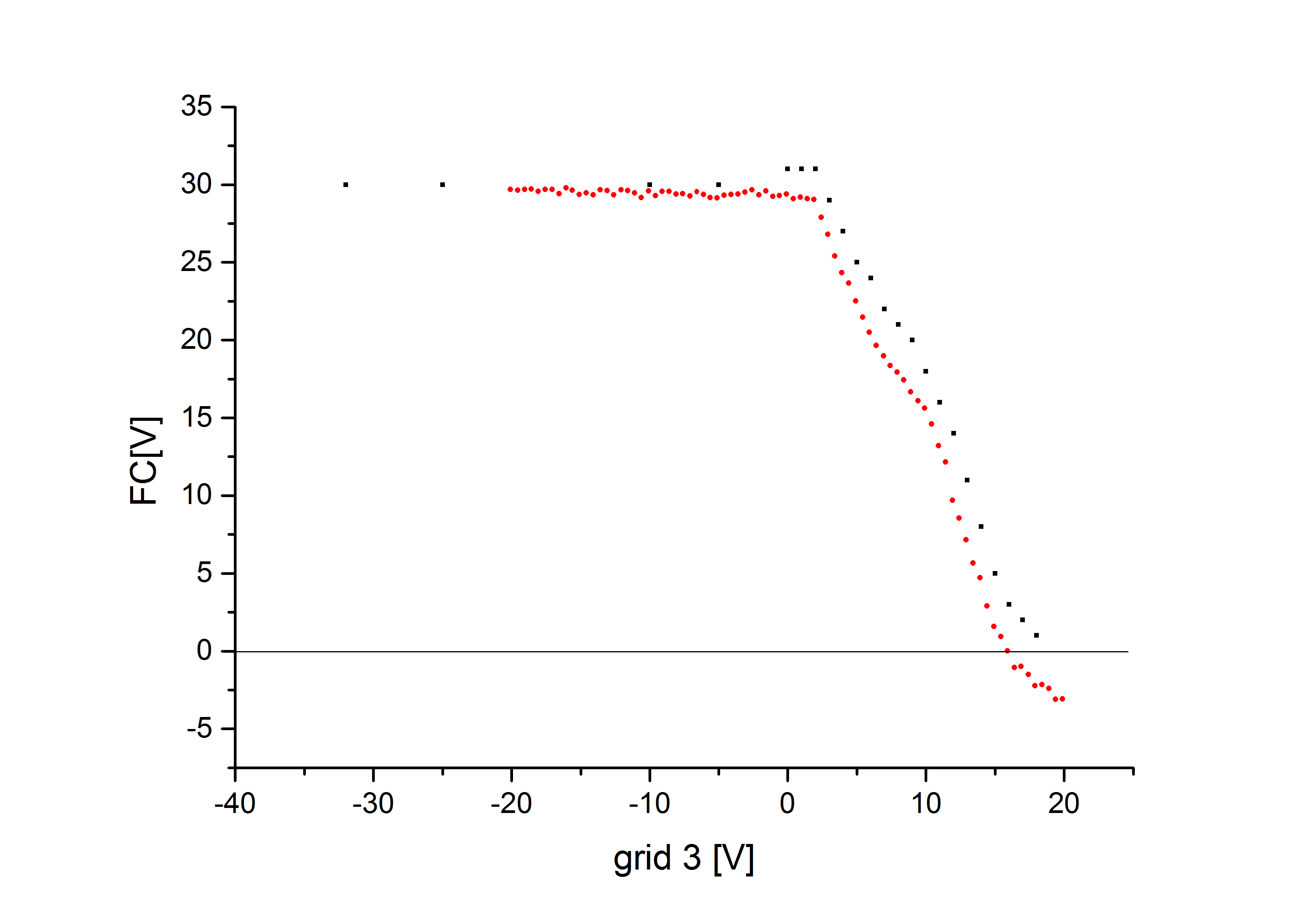 Measurement 1
solenoid 1: 152A
red curve: data acquisition; 	                       black curve: measurements with oscilloscope (R=1MΩ)
all ions pass through
start of ion filtration
ions are filtered via potential
no more passing of ions
1.
2.
3.
4.
negative offset in data acquisition!?
H4F Physics Day 2014						 	             C.Ullmann
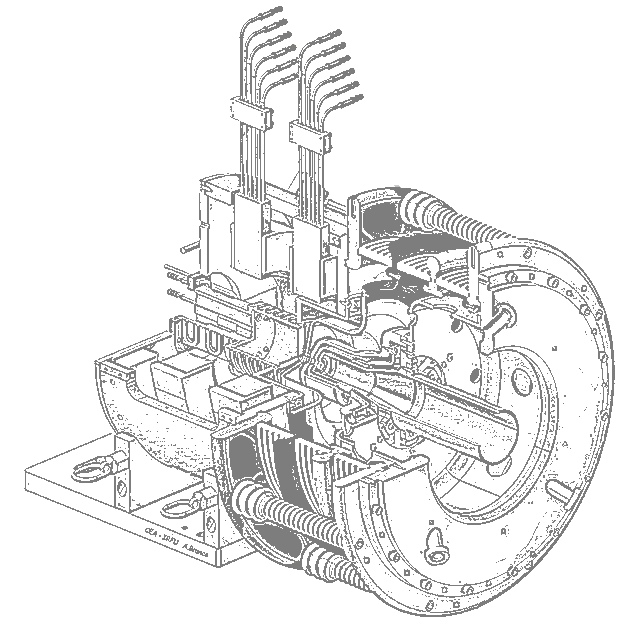 4-grid Analyzer results
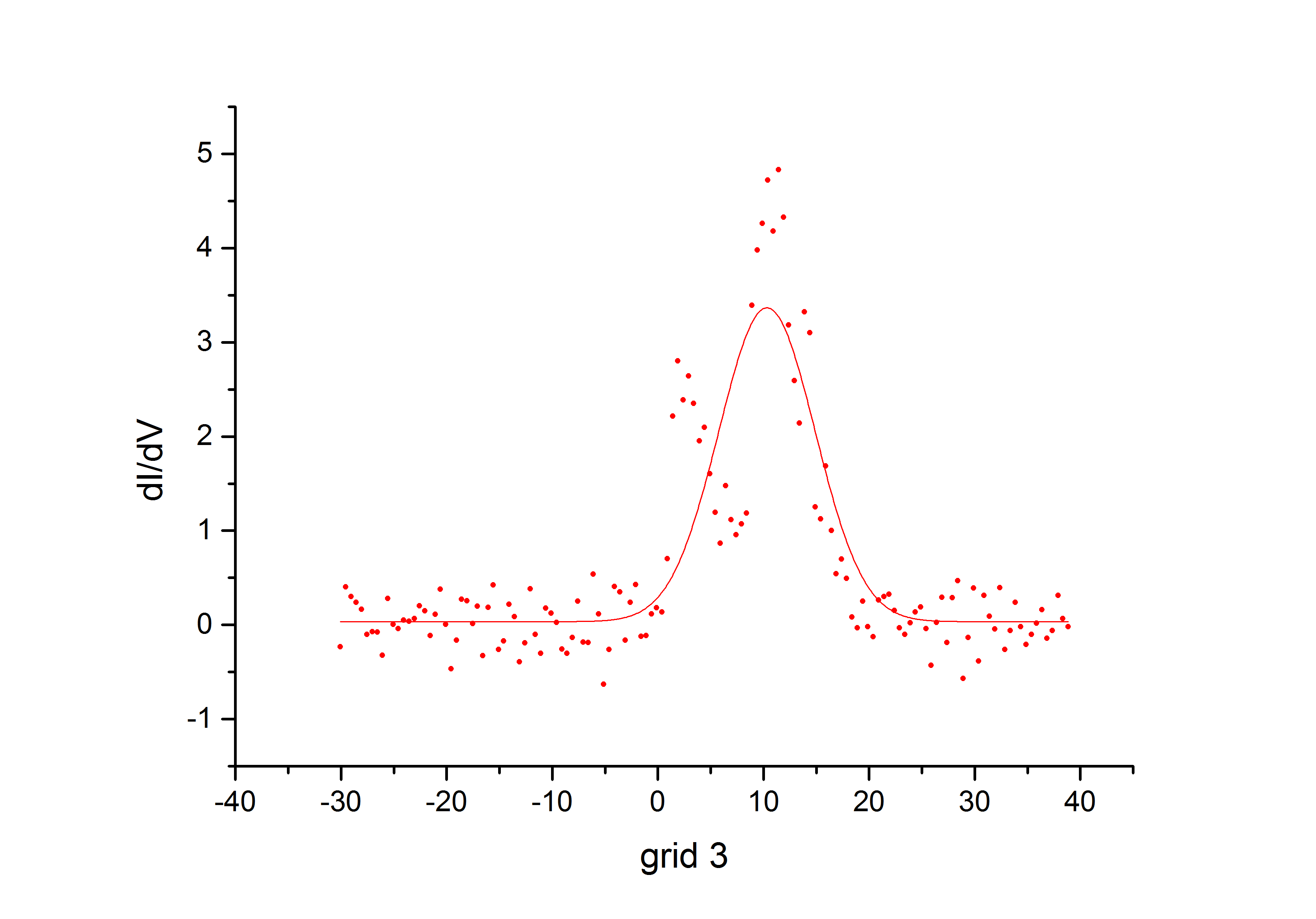 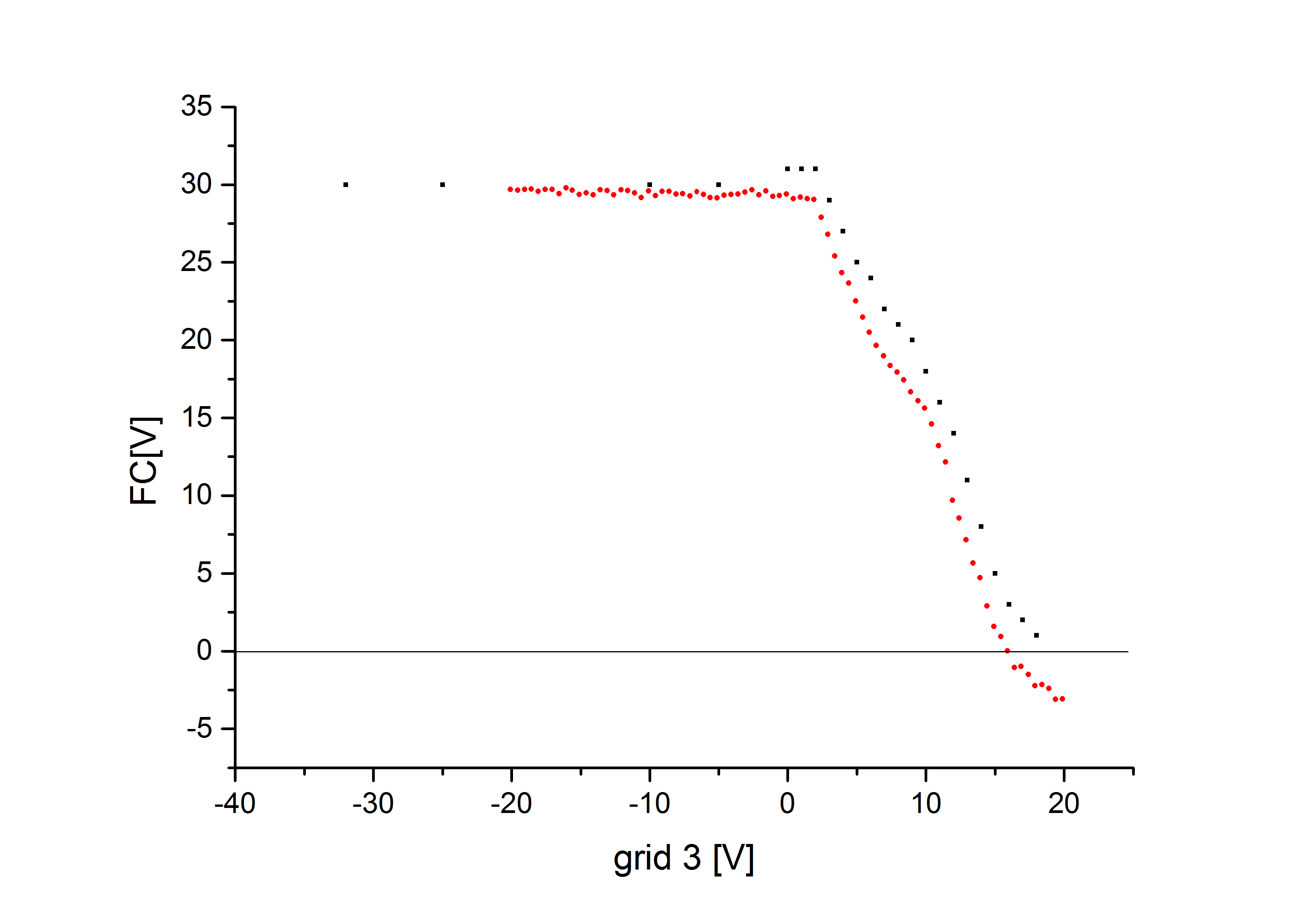 Result 1 
uncompensated beam potential:  Δφ= 390V
estimated beam compensation:  97%
huge error
[V]
H4F Physics Day 2014						 	             C.Ullmann
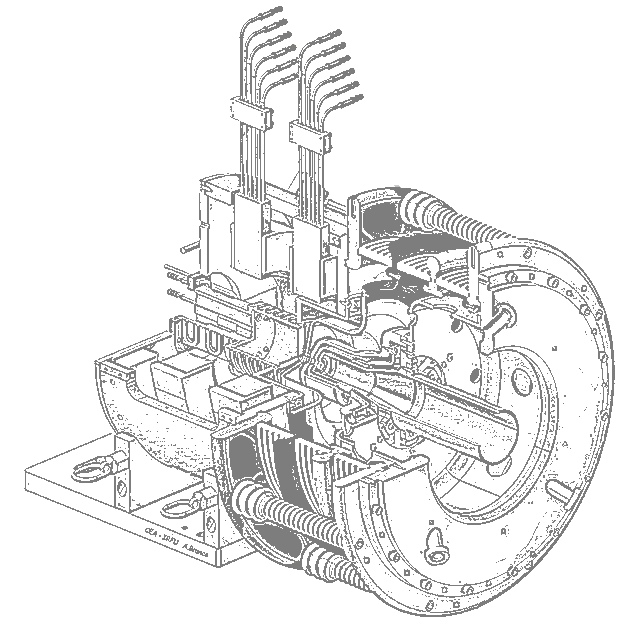 4-grid Analyzer outlook
optimize 4-grid analyzer for pulsed beams

Measurements with the 4-grid Analyzer @ GSI (Darmstadt)
vary the energy of the beam
decompensate beam before device
measurements with superconducting solenoid
compensation with additional auxiliary gas


Improvement of the data acquisition (in cooperation with Franck Senée from CEA/Saclay)

new measurements at BETSI after upgrade of the ion source
H4F Physics Day 2014						 	             C.Ullmann
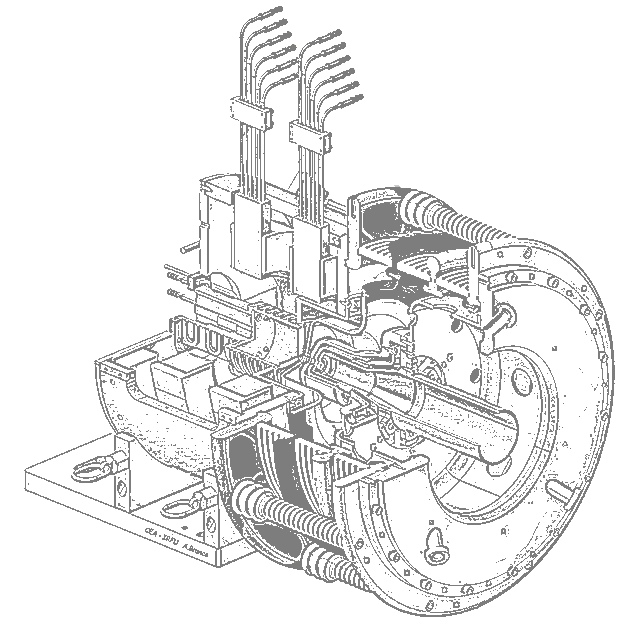 Outlook
Proton injector status

BETSI test bench @ CEA/Saclay

Scintillator screen measurements

4-grid Analyzer measurements

Simulations

Outlook
H4F Physics Day 2014						 	             C.Ullmann
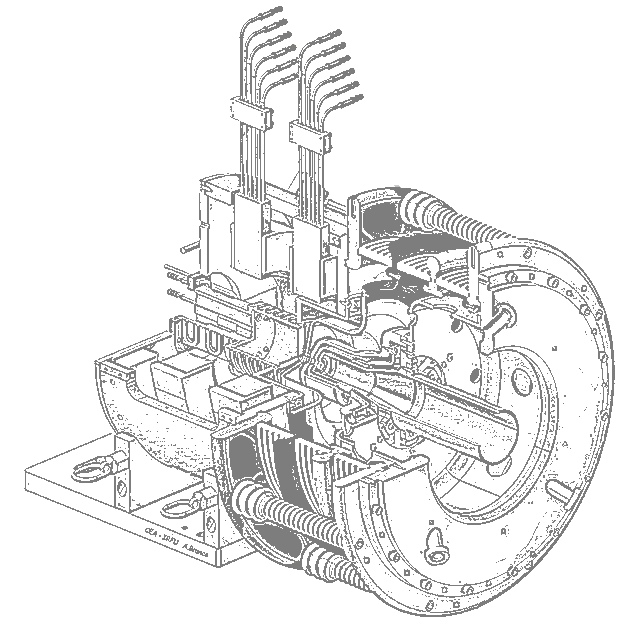 Simulations – IGUN
IGUN simulation- Extraction
simulation only with H+
Plasma electrode: 95kV
Puller electrode: 55kV
Shield electrode: -3kV
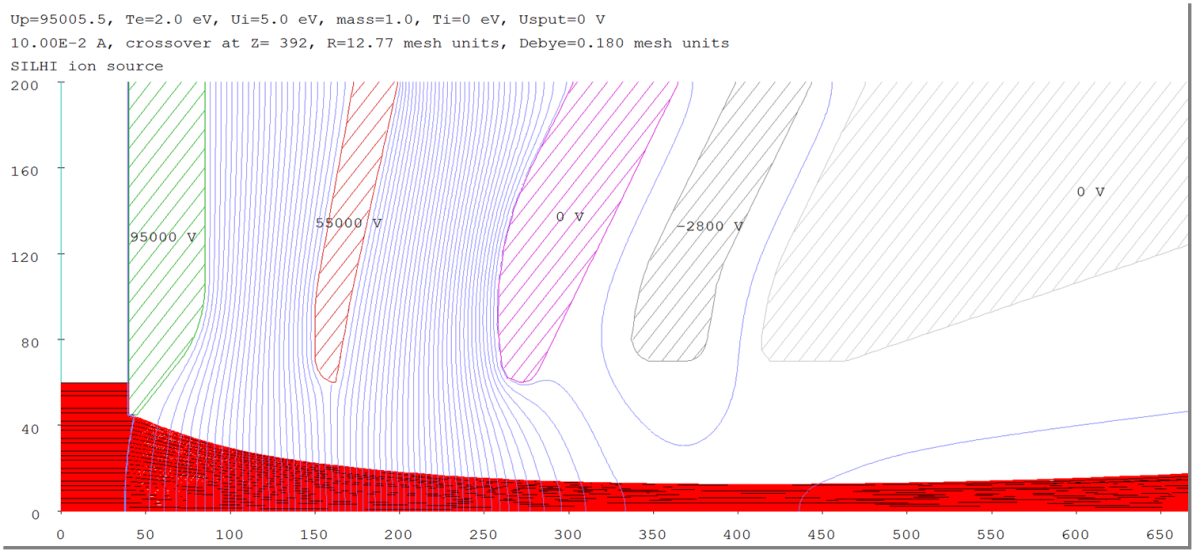 H4F Physics Day 2014						 	             C.Ullmann
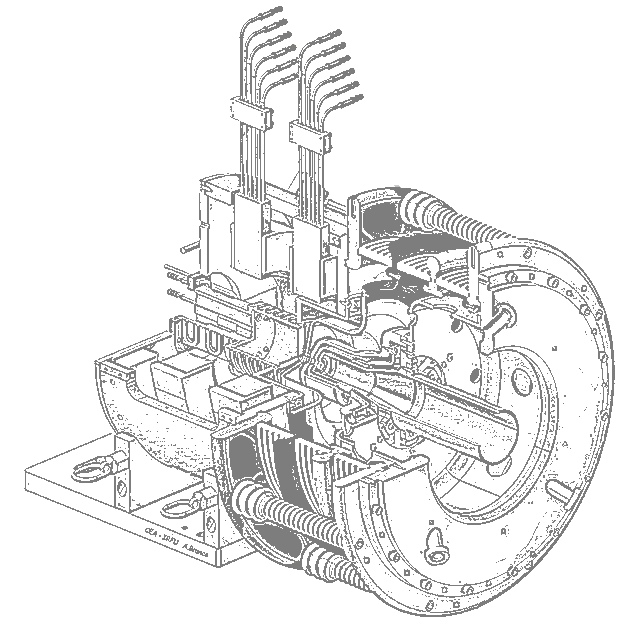 Simulations – TraceWin
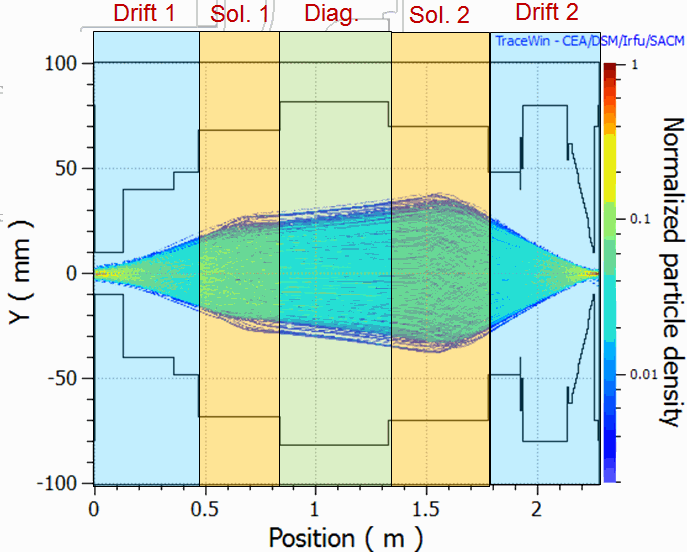 TraceWin Simulation - LEBT
simulation only with H+
Solenoid settings matching for RFQ entrance
no active chopper
simulation with 4000 particles
input parameters from AXCEL-INP (CEA/SACLAY)
Emittance at RFQ entrance:
	εrms= 0.1 π mm mrad
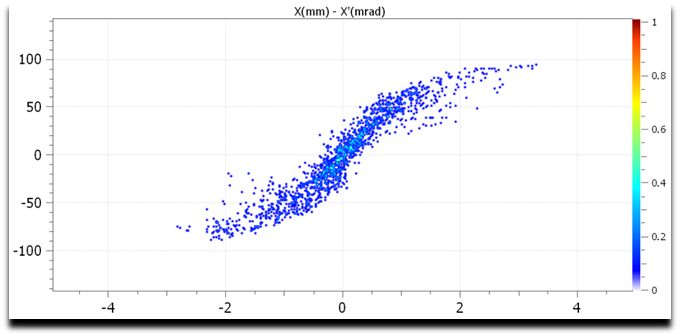 IBSIMU 
example emittance plot before RFQ entrance
H4F Physics Day 2014						 	             C.Ullmann
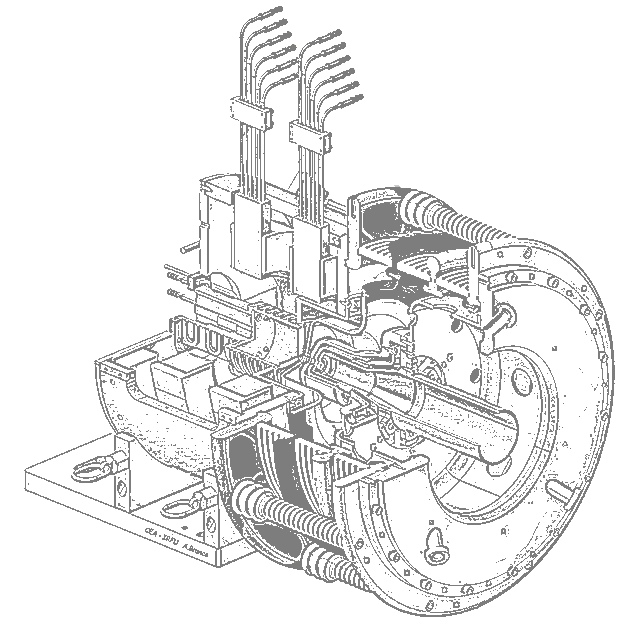 Simulations - IBSIMU
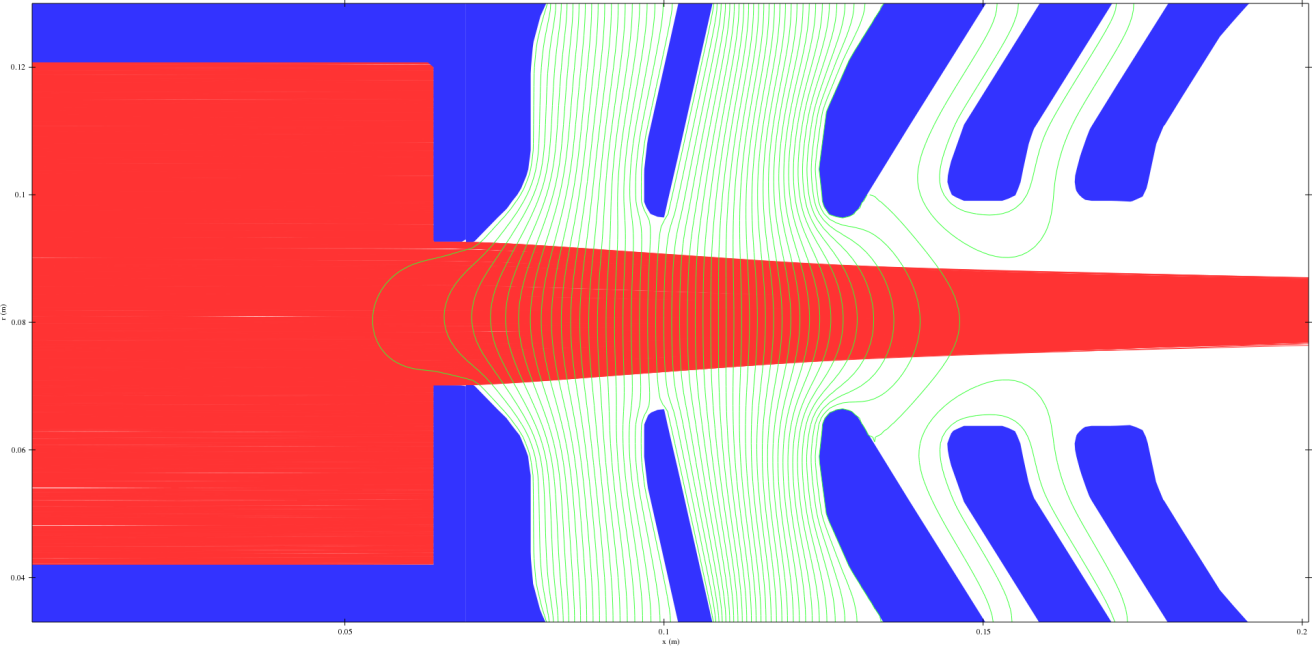 plasma electrode
95kV
ground electrodes
screening electrode
-3kV
puller electrode
55kV
plasma chamber
IBSIMU- in progress
implementation of 3D construction files
design of an user interface
simple and user friendly change of parameters
IBSIMU 
3D code 
open source
ongoing development via worldwide community
H4F Physics Day 2014						 	             C.Ullmann
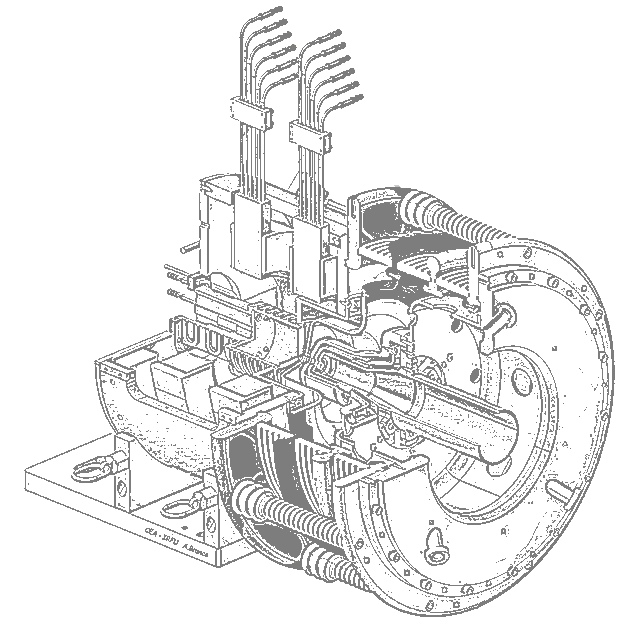 Overview
Proton injector status

BETSI test bench @ CEA/Saclay

Scintillator screen measurements

4-grid Analyzer measurements

Simulations

Outlook
H4F Physics Day 2014						 	             C.Ullmann
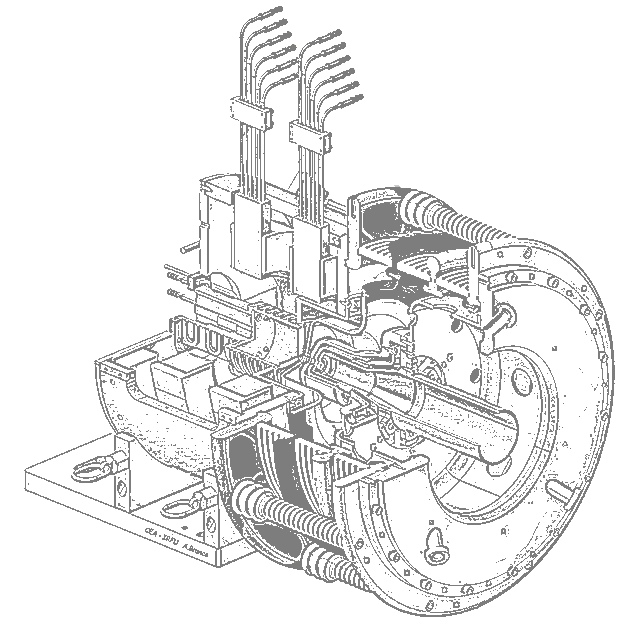 Outlook
Okt.-Nov. 2014 		Measurements with 4-grid Analyzer @ GSI

Okt. 2014- 2nd Quarter 2015 	Simulations with TraceWin and IBSIMU

2nd Quarter 2015		Commissioning of the proton injector @ 			CEA/Saclay

Ongoing			Improvements for the proton injector
			Preparations for commissioning of the proton 			injector
			Simulation of extraction and LEBT of the proton 			injector with IBSIMU
H4F Physics Day 2014						 	             C.Ullmann
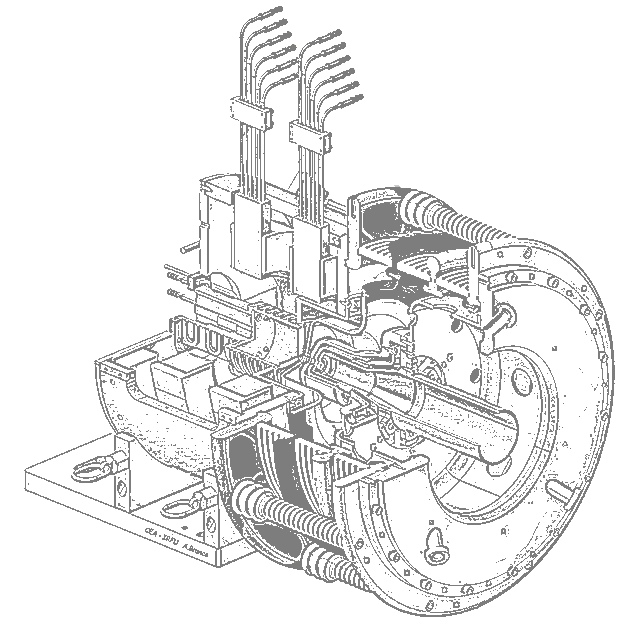 Thank you for your attention!
H4F Physics Day 2014						 	             C.Ullmann